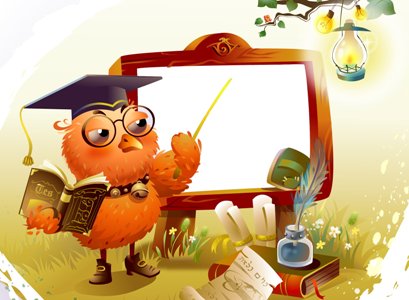 МБОУ СОШ № 39г.Дзержинск
Урок – тренинг  
во 2    классе  по теме:  «Орфограммы корня»
 Автор презентации:
Зотеева Н.А.
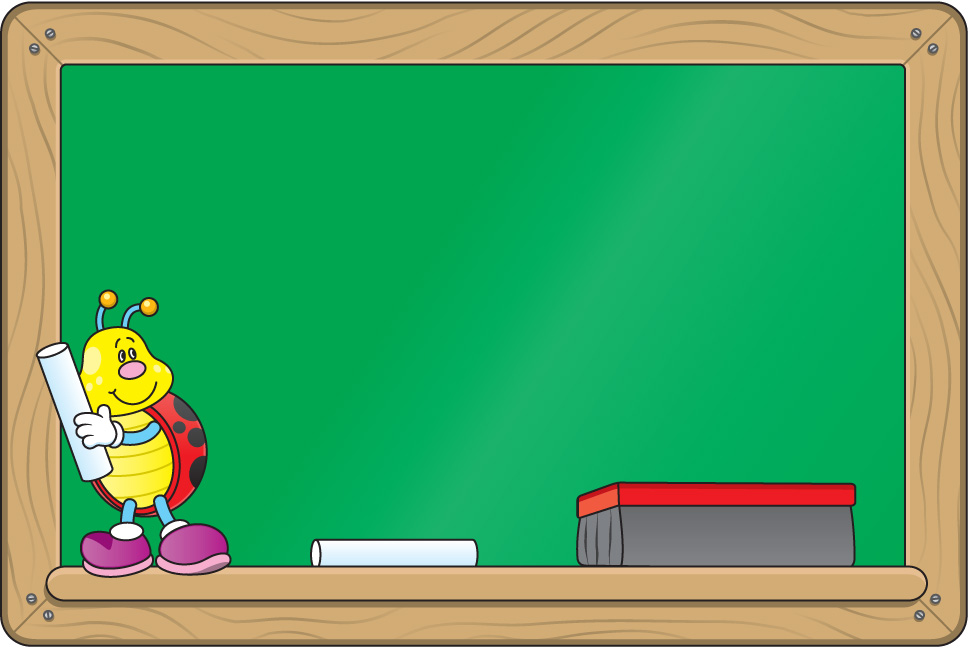 Корень-
определение корня
(посмотри в памятку )
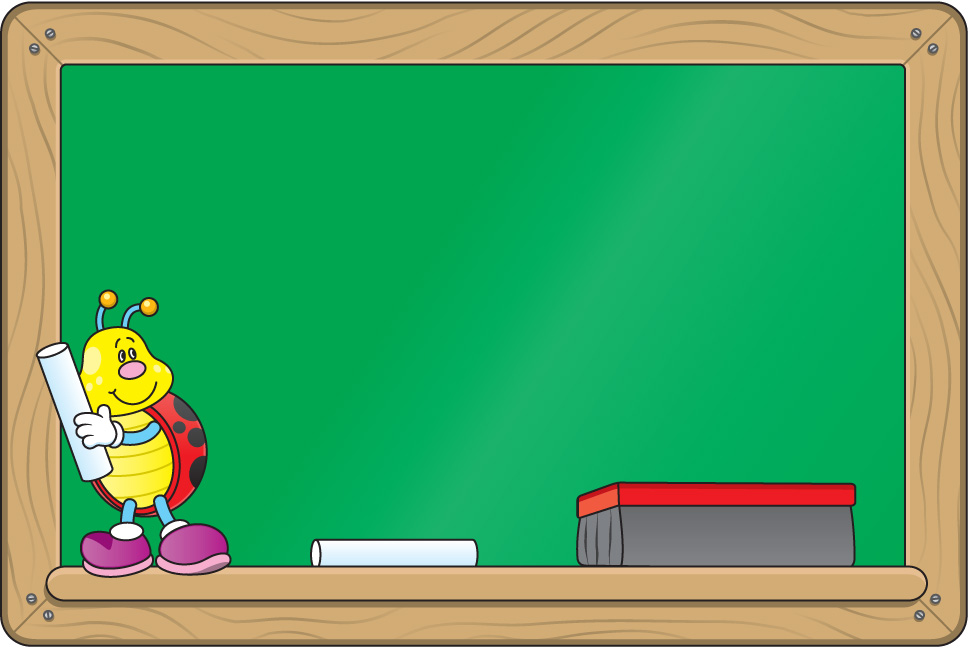 ЗОЛОТЫЕ  ПРАВИЛА  РУССКОЙ  ОРФОГРАФИИ
БУКВЫ 
БЕЗУДАРНЫХ
ГЛАСНЫХ
В
КОРНЕ СЛОВА
БУКВЫ
НЕПРОИЗНОСИМЫХ 
СОГЛАСНЫХ 
В КОРНЕ СЛОВА
БУКВЫ 
ПАРНЫХ СОГЛАСНЫХ
В
КОРНЕ СЛОВА
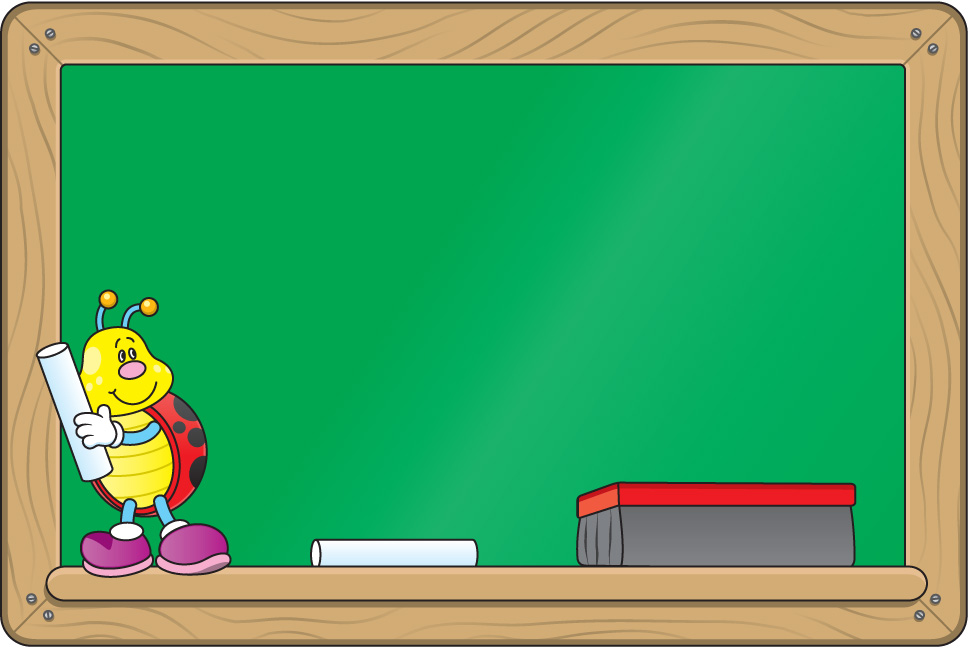 Тема важная, потому что
1.Слышим …
        2. Пишем …
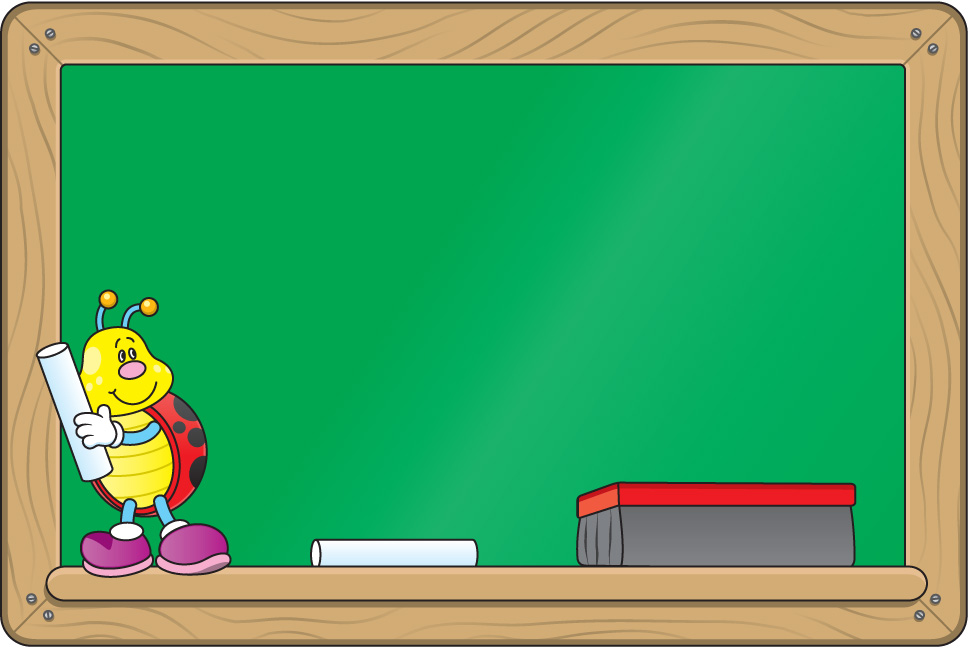 Задачи:
Уметь видеть и исправлять ошибки
Объяснять правописание слов
Осуществлять самоконтроль
Цели:
 Закреплять …
 Оценивать …
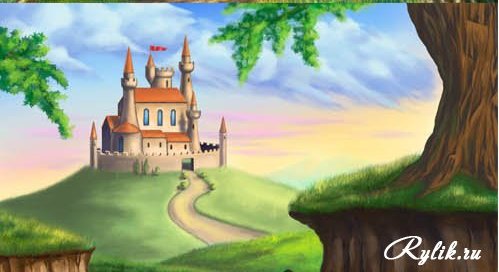 Гора               Грамоты
Хочу знать больше!


          
               Хорошо знаю материал,
             но могу лучше!

 
                       Пока испытываю трудности!
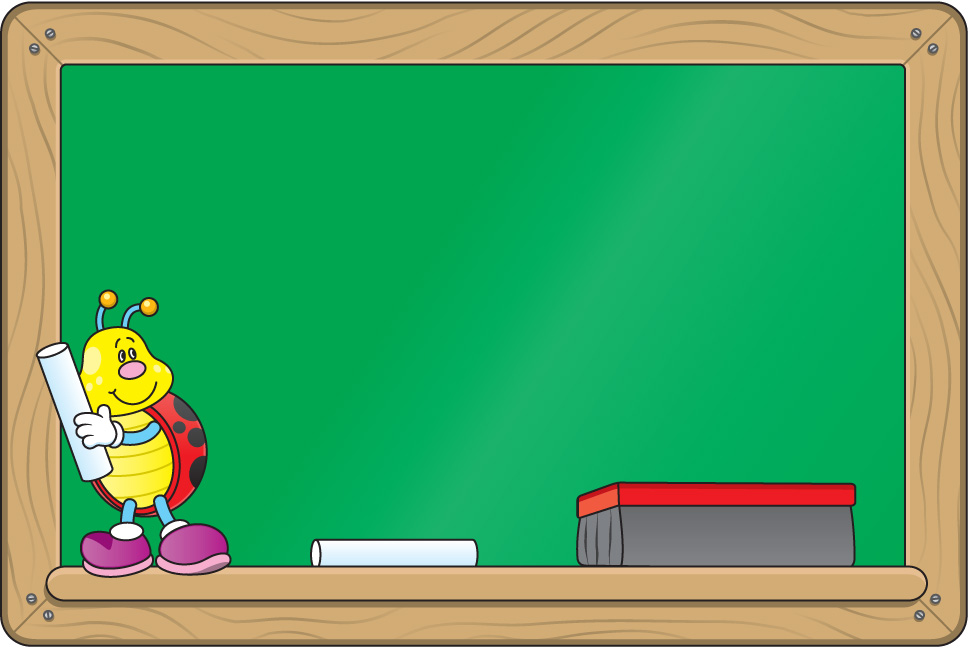 Орфографический тренинг.
Хочешь грамотным быть - учись думать!
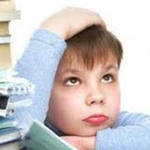 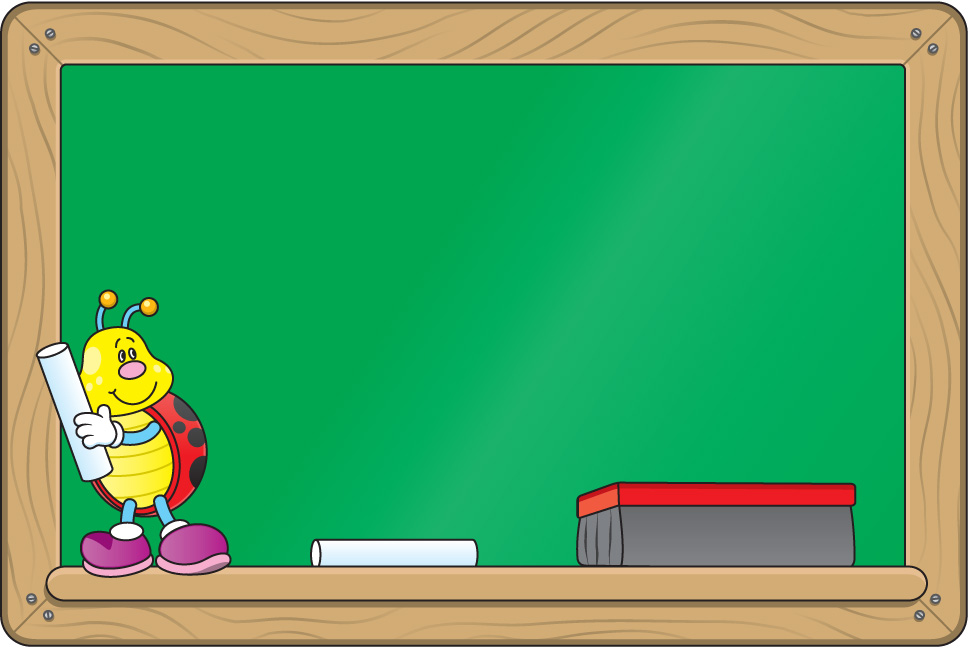 Объясни знакомые орфограммы:
е
   з                     
                д
     б          
                           т             
  л                 
            о
                     я
ска . ка
гн . здо
сер . це
капус  . ный
сугро .
со . нце
м . рской
м . сной
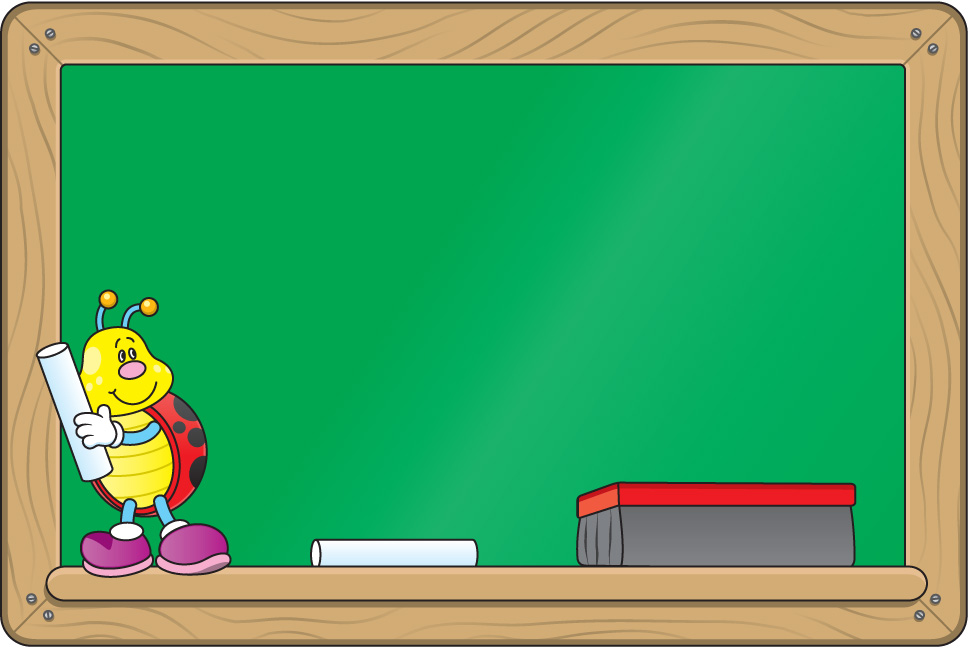 Подбери проверочное слово
водный
осень
перелёт
хороший
в..да
..сенний
прил..тит
хор..шо

                 Какая орфограмма объединяет эти слова?
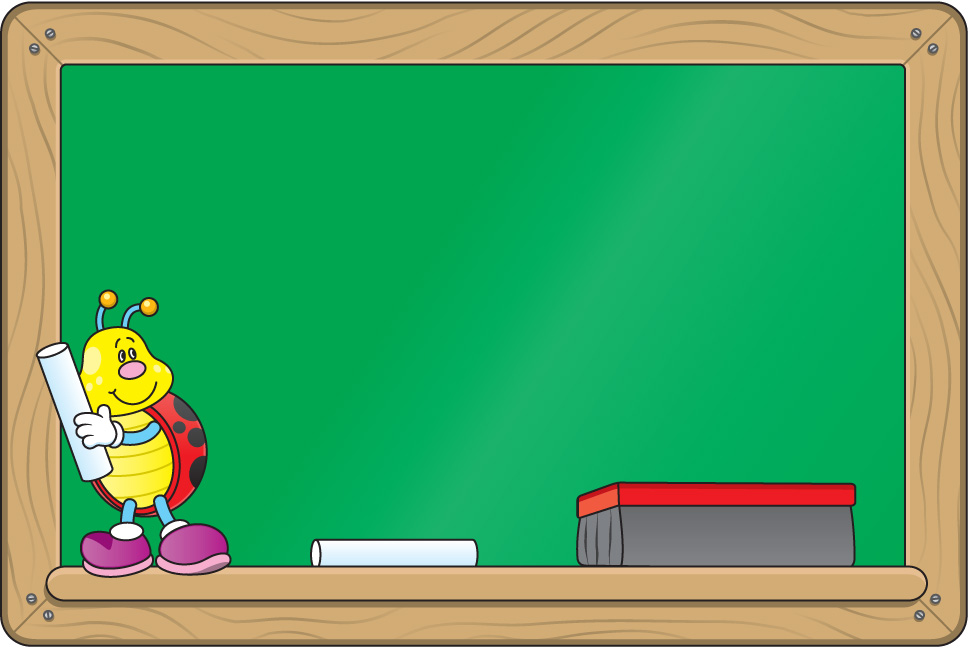 Составь пару
в
д
ж
б
з
к
п
ш
т
ф
г
с
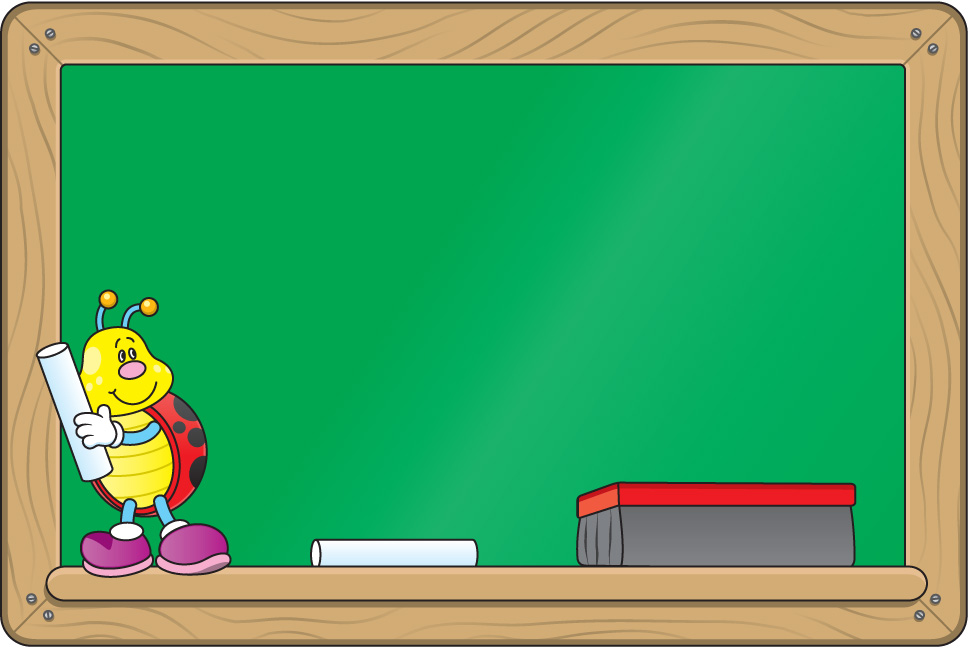 Проверь себя
б
п
д
т
в
ф
ш
ж
г
к
з
с
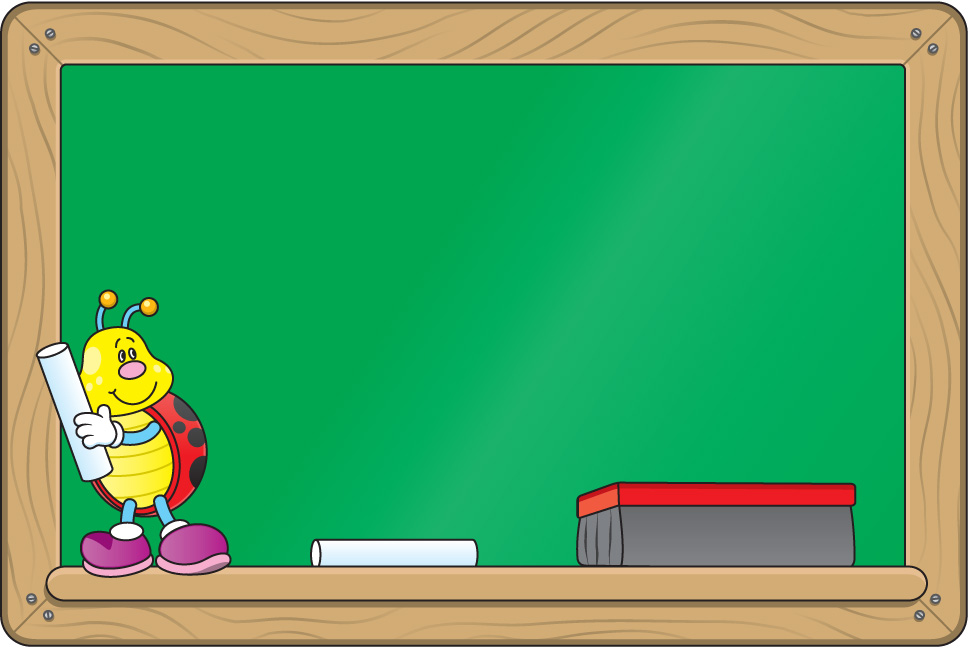 Угадай слова!
кл, уф           галупка 
      пахот              прышк,и       
       марос           сн, ишк, и
                       Какая орфограмма 
                       объединяет эти   слова?
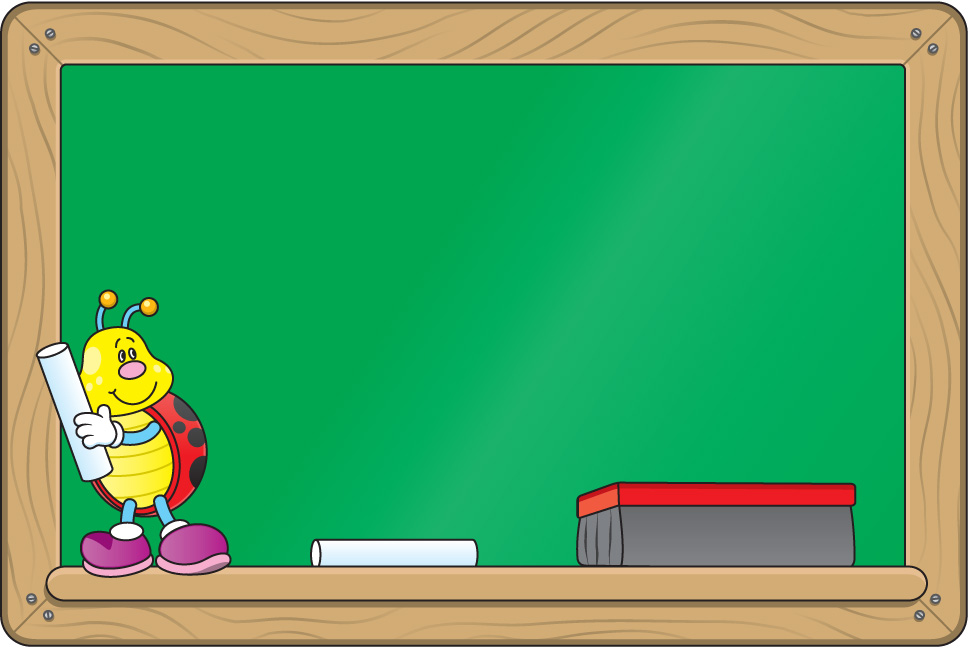 Проверь себя!
клюв
        поход
        мороз
голубка
   прыжки
   снежки
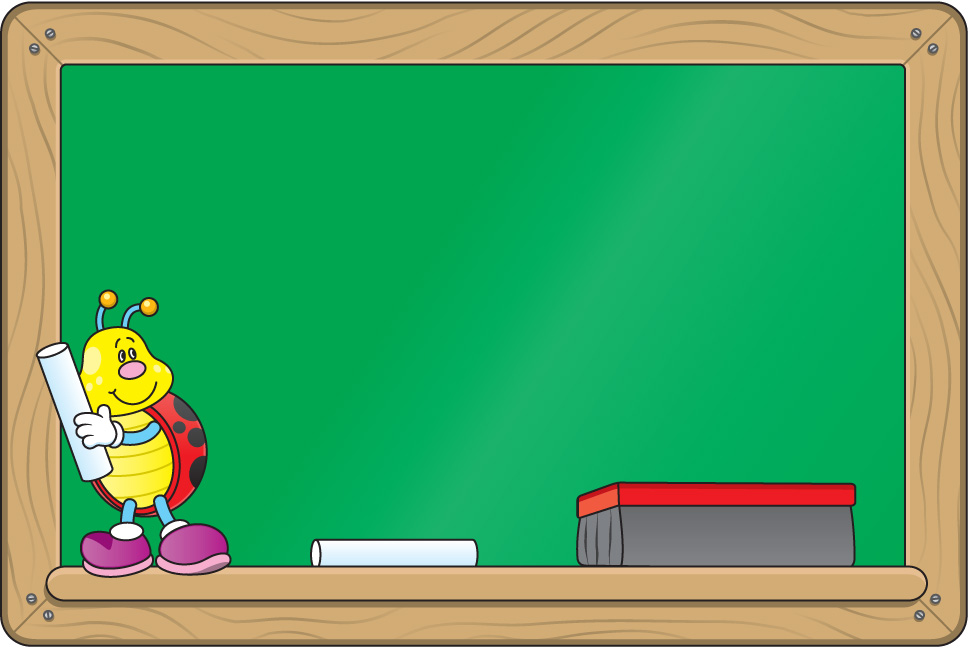 Найдите «лишнее» слово. 
Докажите, что это слово «лишнее»
сердце
честный
вкусный
вкус ный
радостный
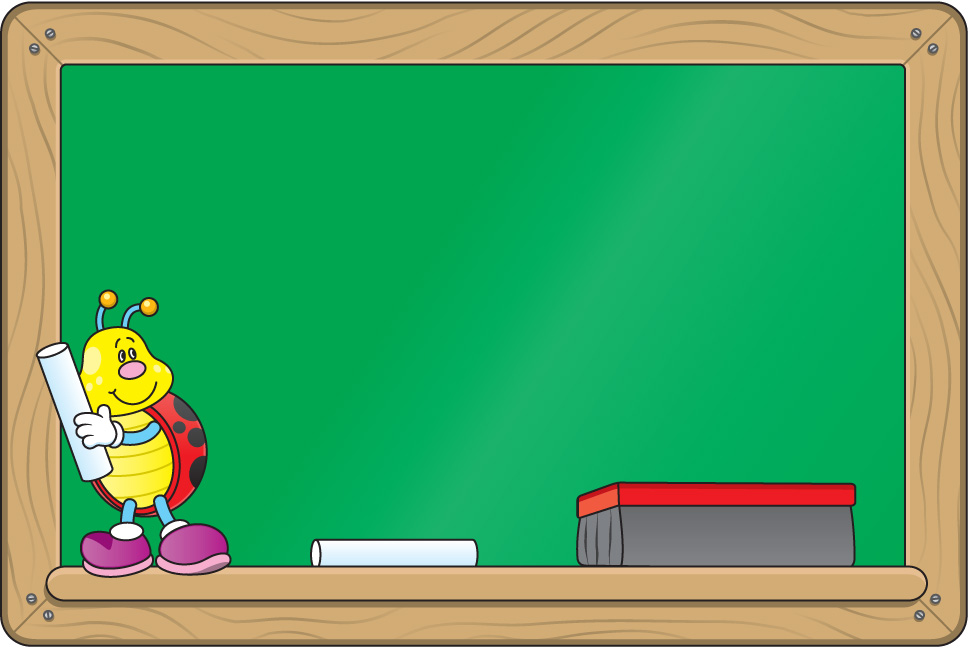 Открой картинку!
счас. ливый
ужас.ный
интерес.ный
                    т
радос. ный

лес. ница
     т 
т
ужасный
интересный
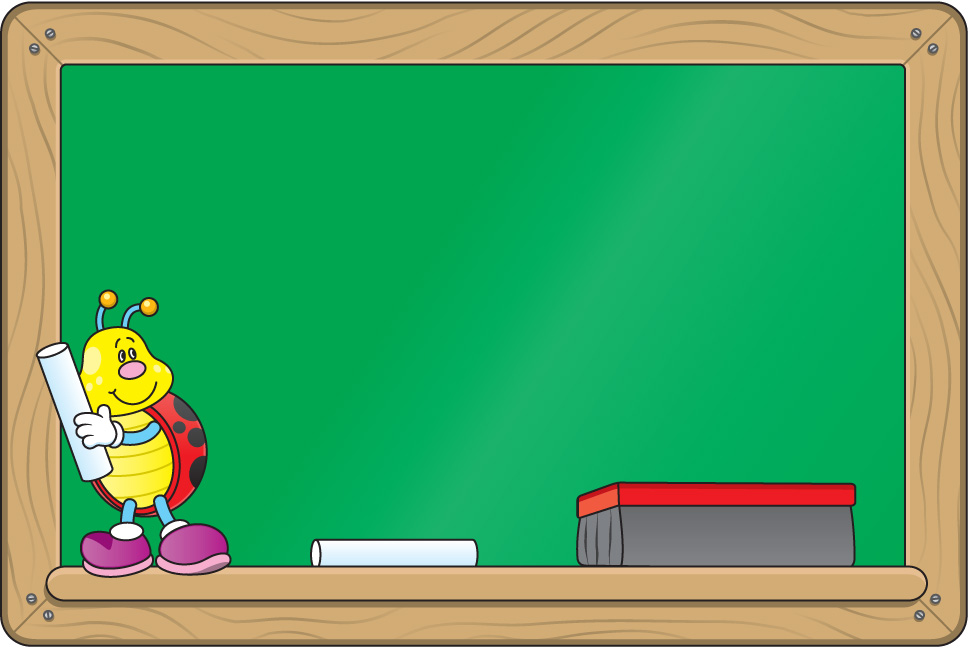 Москва – сердце нашей Родины. Это большой и красивый город.
масква – серце нашей родины. Это балшой и кросивый горот.
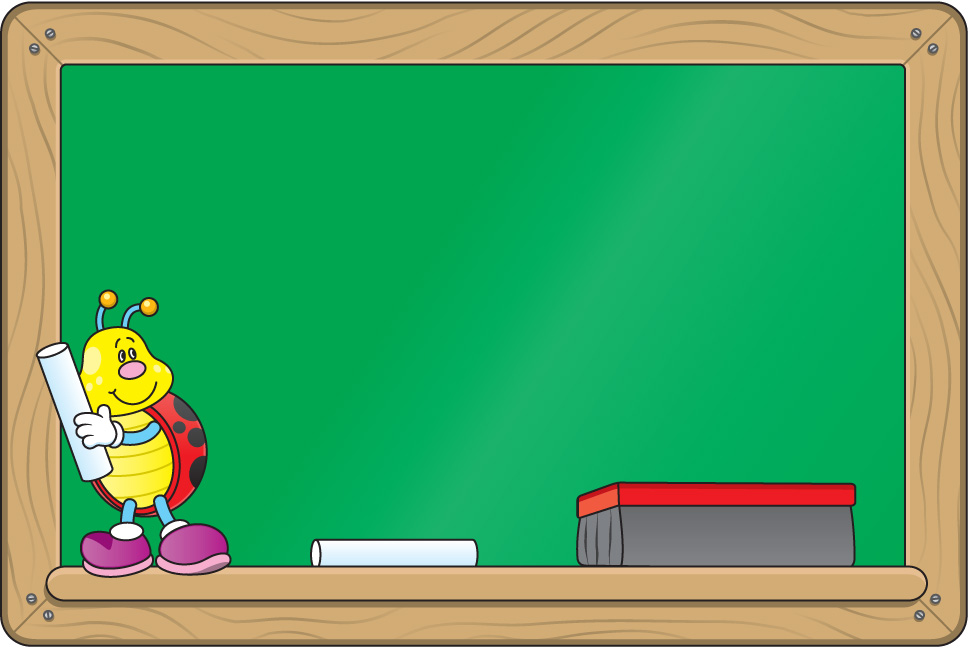 Индивидуальная работа
1 уровень(слабый): 
 Цвиток, лесница, сат,  звёздный, грусный празник. 
  2 уровень (средний):
   Мальчишек радосный нарот 
   Каньками звучно режет лёт. 
  3 уровень (сильный): 
    Шарик рану зал…зал,
    с костью в будку зал…зал.
       Кот под снегом пос…дел 
    и мгновенно пос…дел.
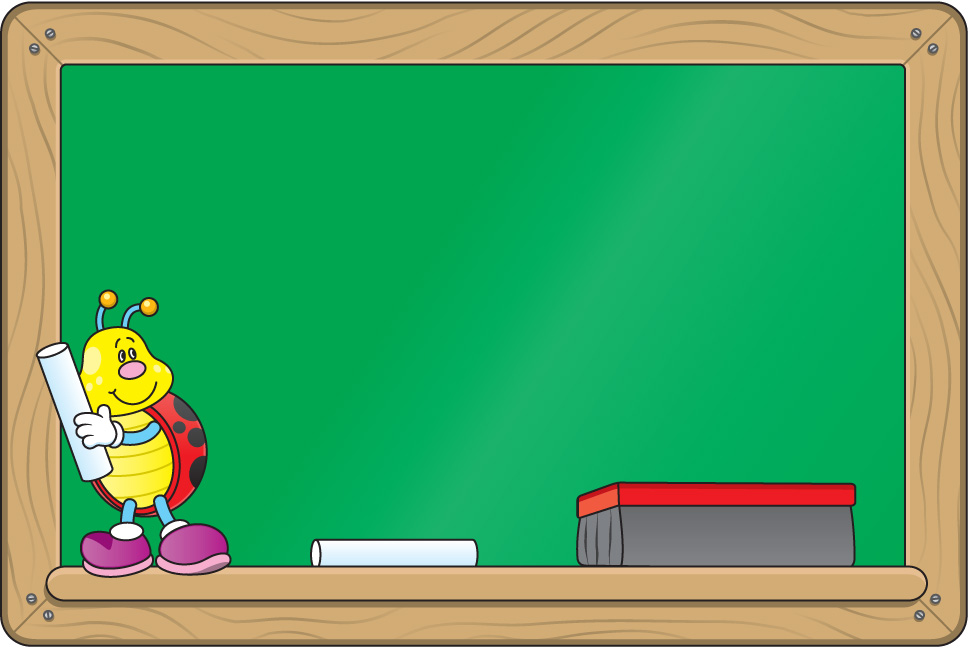 5
4
3
2
1
5
4
5
3
4
2
3
1
2
1
Самооценка
сложность
важность
настроение
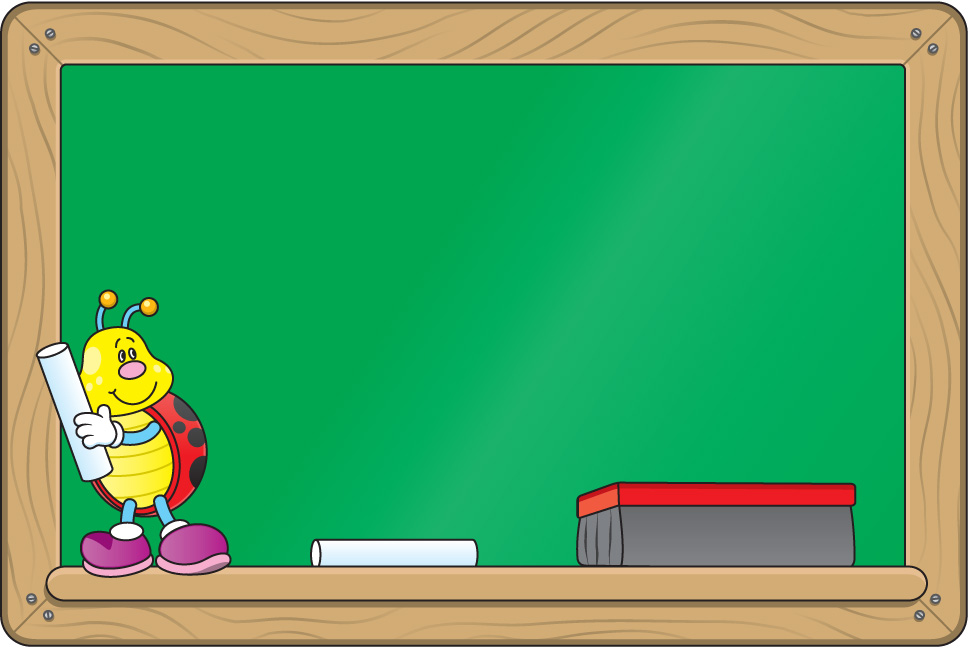 Итог урока
Какие три правила учат грамотно писать буквы в корне слова?
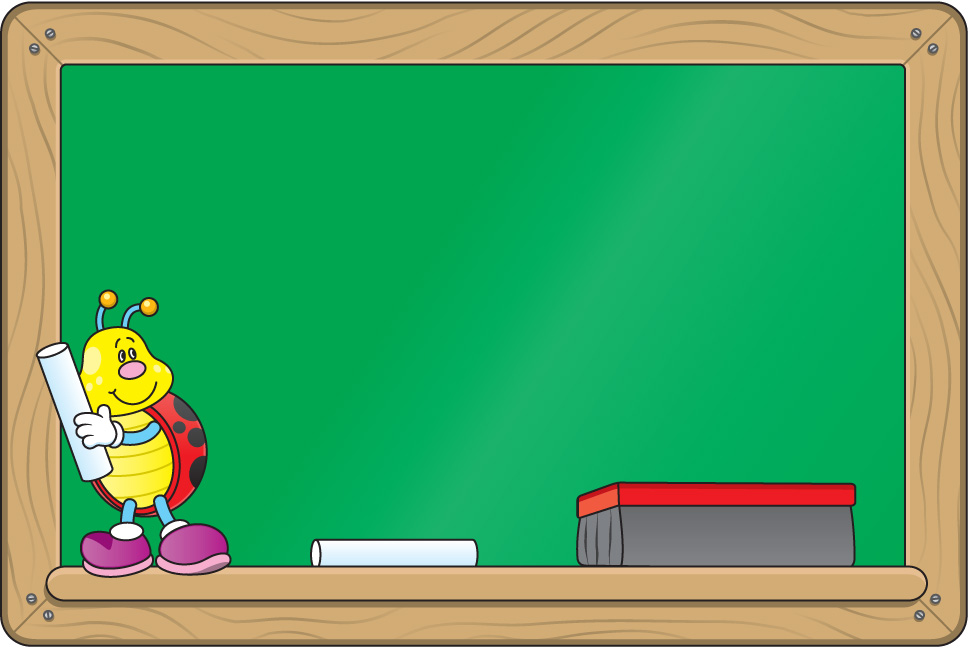 Рефлексия
Я вижу в словах опасные места и умею их проверять. Хочу знать больше!
Я не всегда вижу в слове опасное место. Могу лучше!
Мне трудно, нужна помощь!
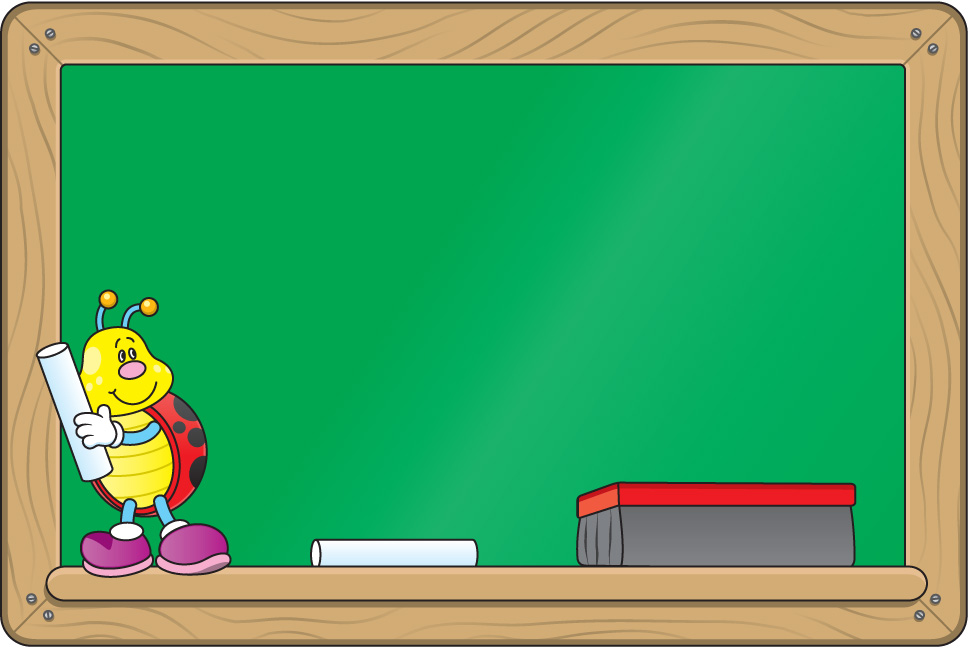 Домашнее задание
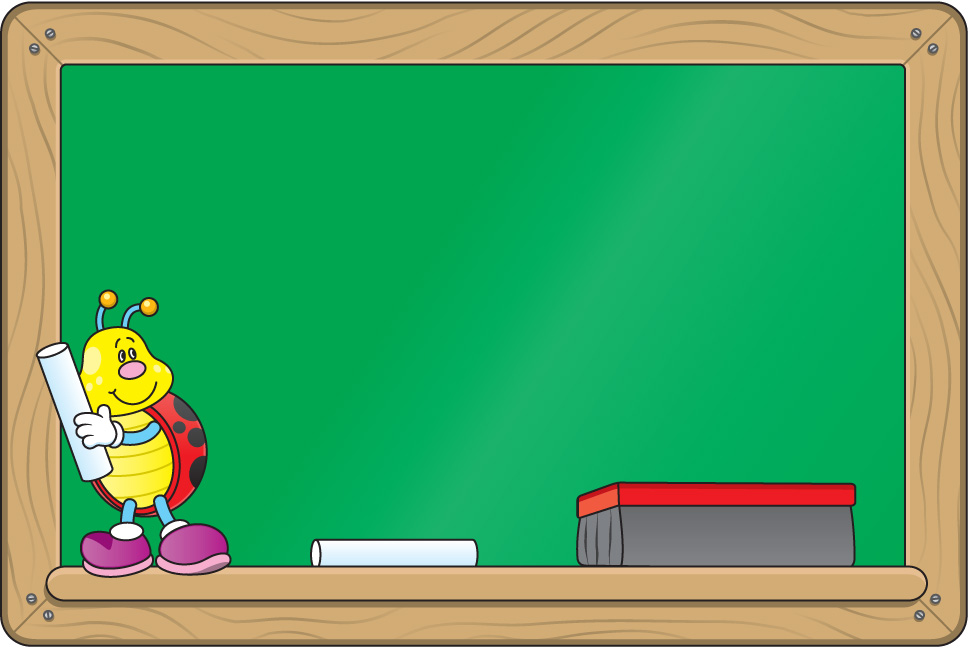 Ссылки на интернет-ресурсы:
1. http:// Pankova3.ppt;
   2. http:// шаблоны для презентаций\картинки для презентаций;
   3. http://ftstival.1 september. ru/articles/508 189